DA CLICK A LA SÍLABA QUE INICIA Y  TERMINA LA IMAGEN
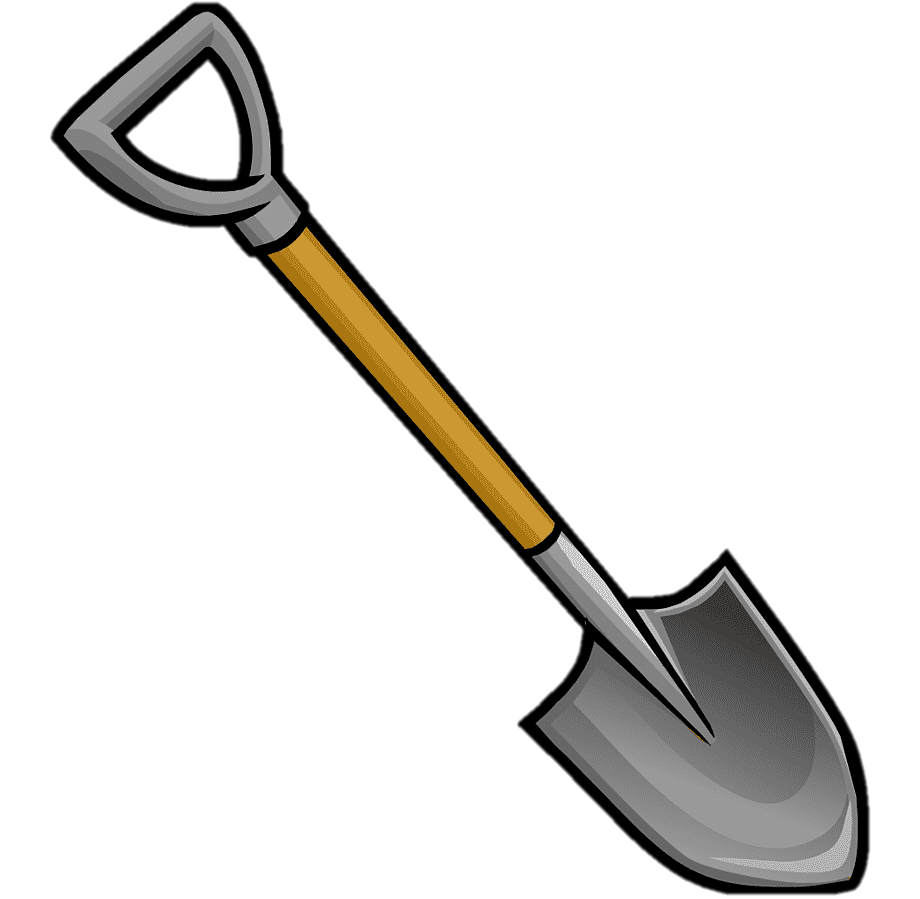 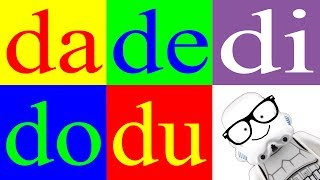 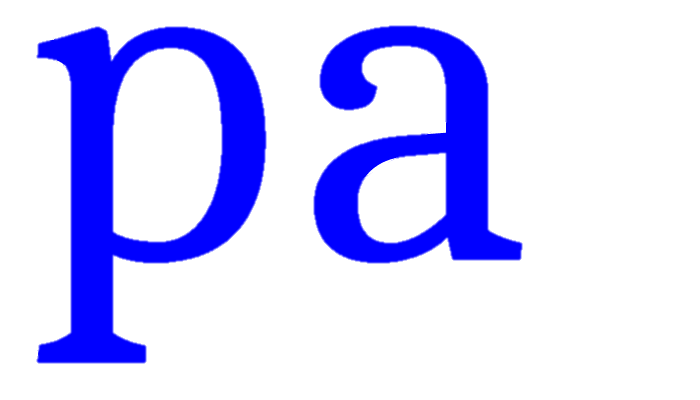 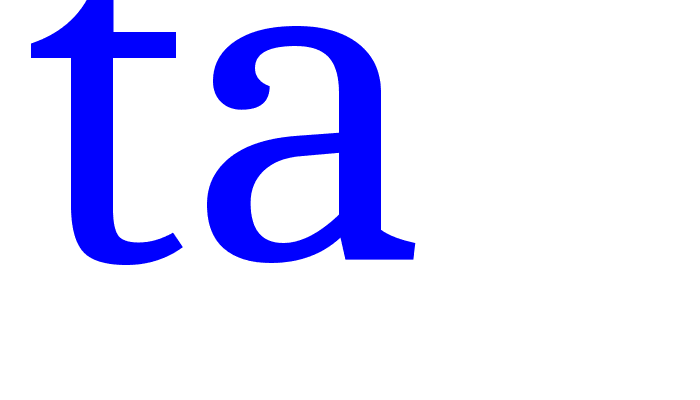 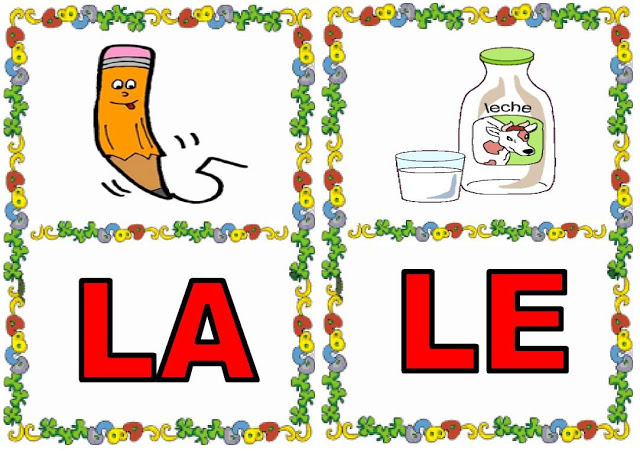 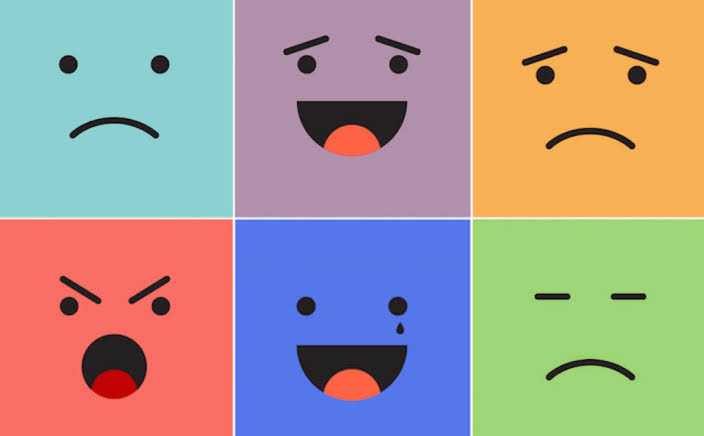 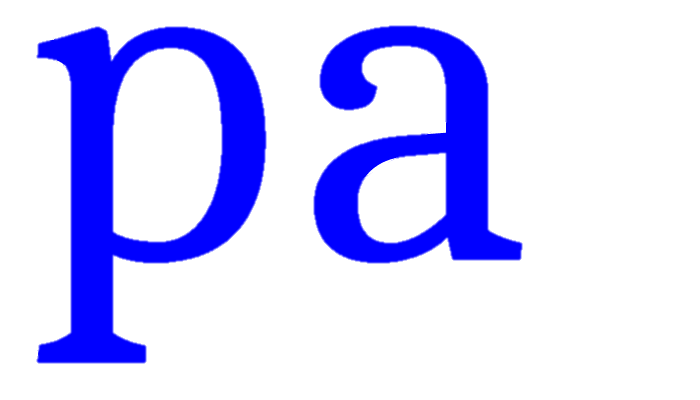 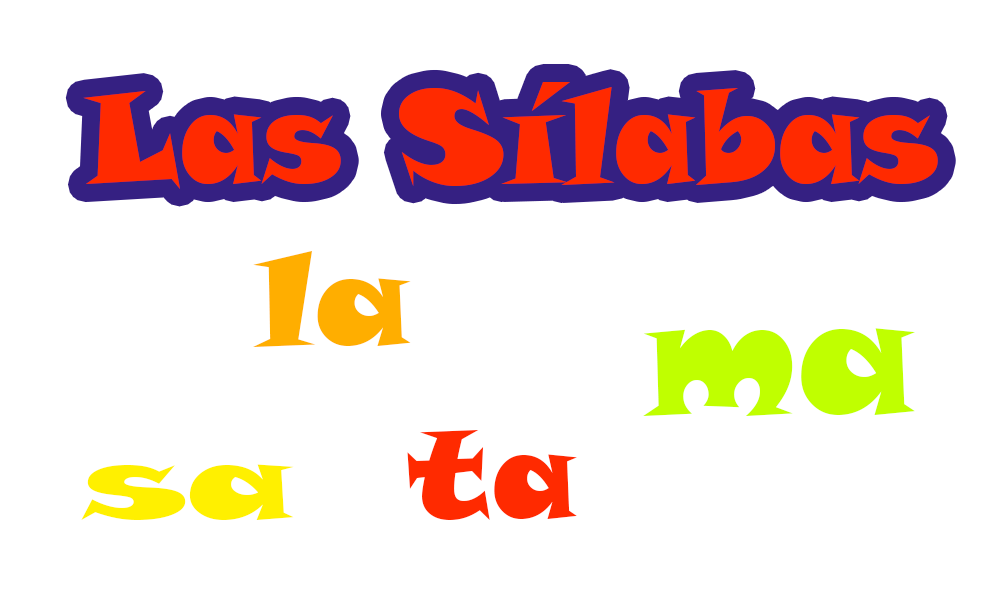 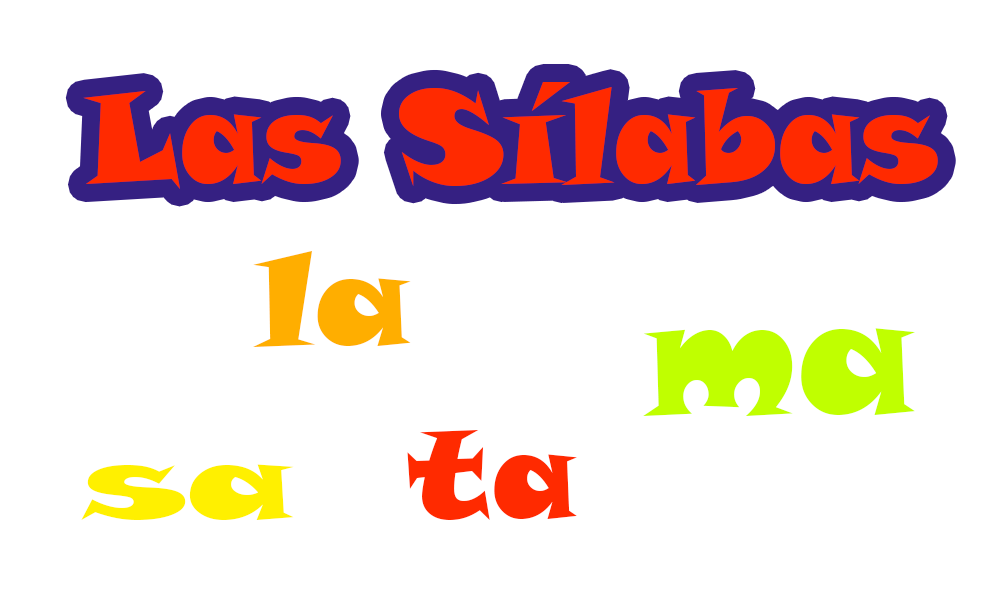 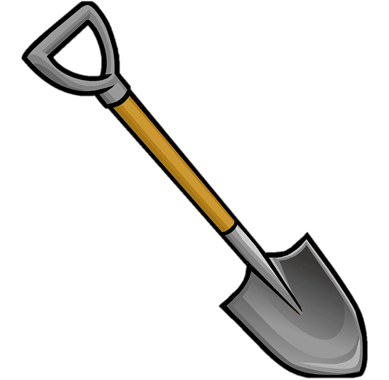 REGRESAR
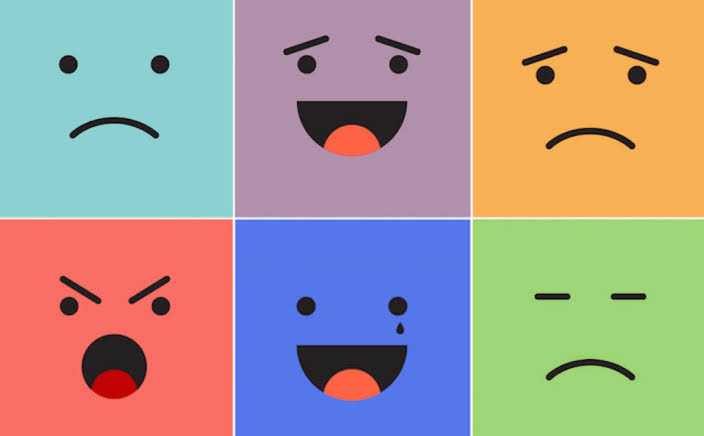 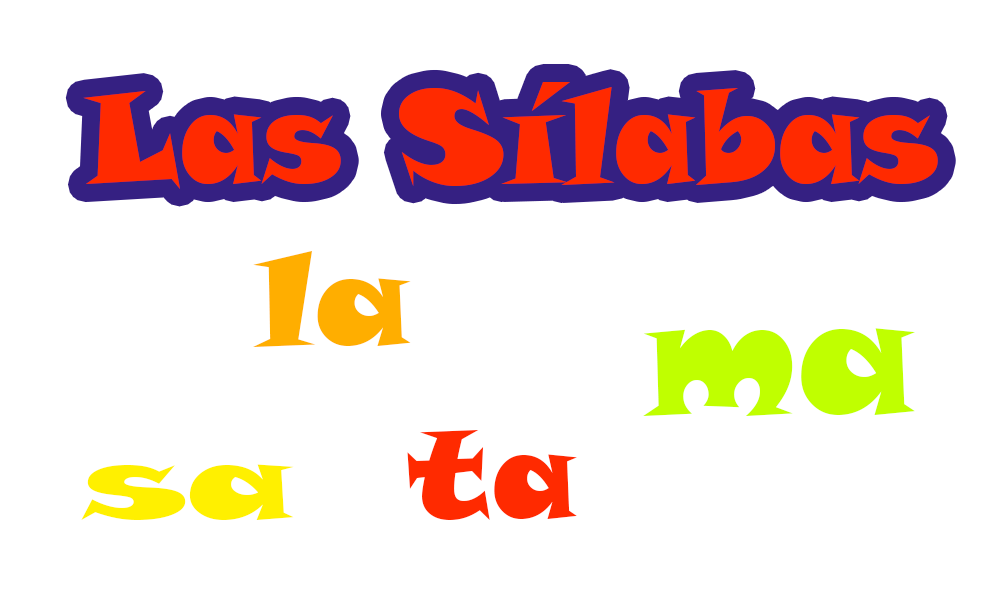 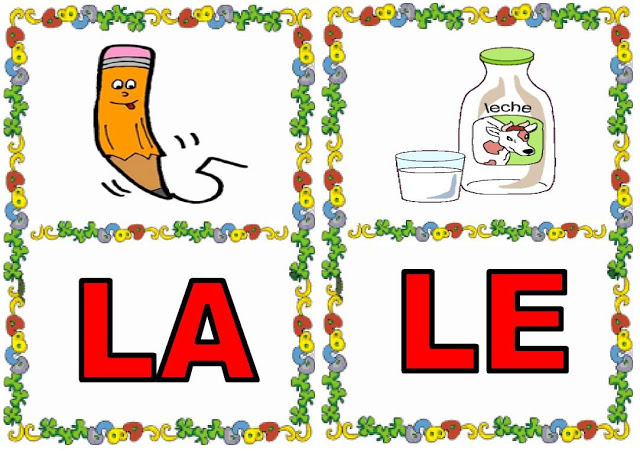 CONTINUAR
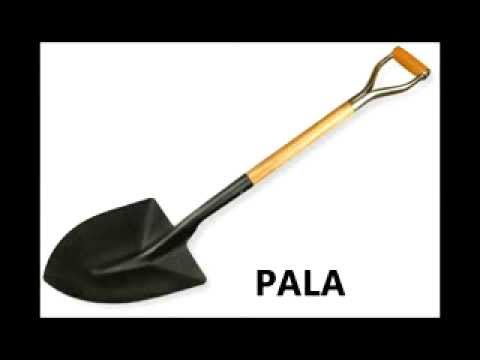 CUÁNTAS LETRAS TIENE LA PALABRA?
CUÁNTAS SÍLABAS TIENE LA PALABRA?
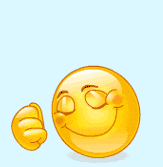 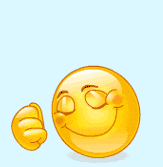 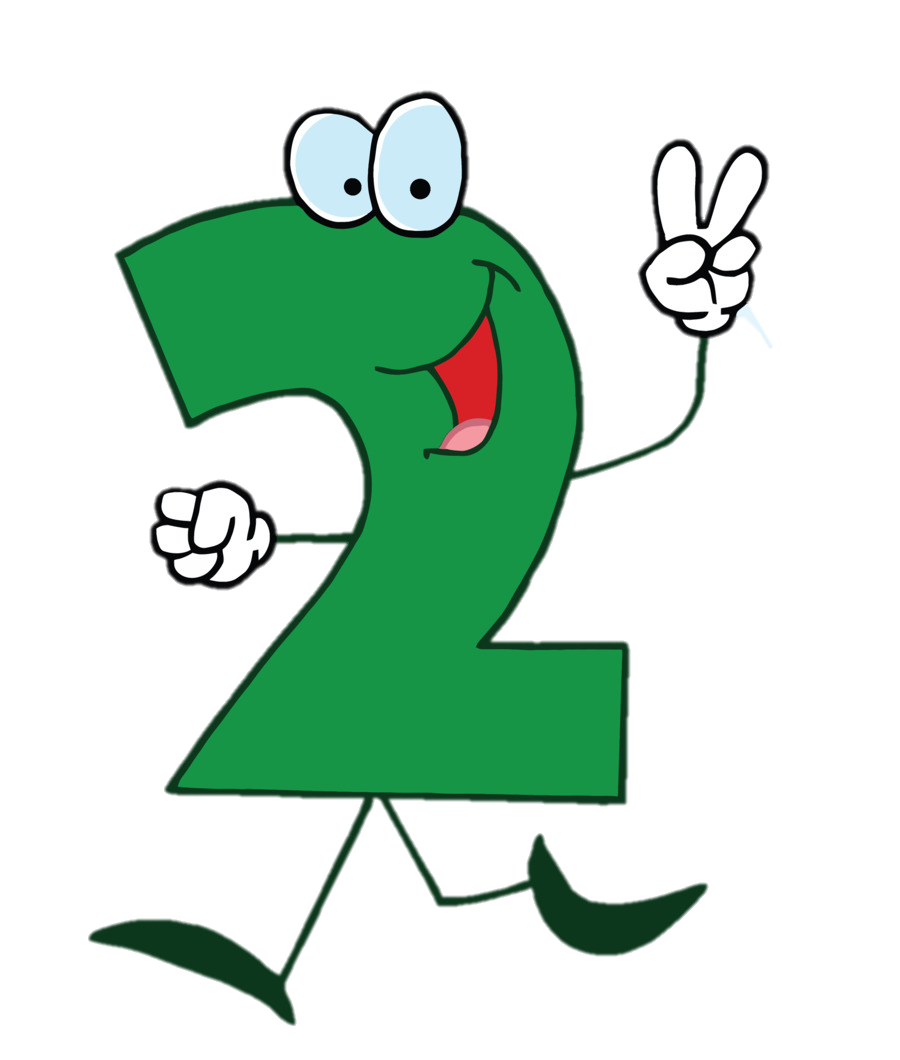 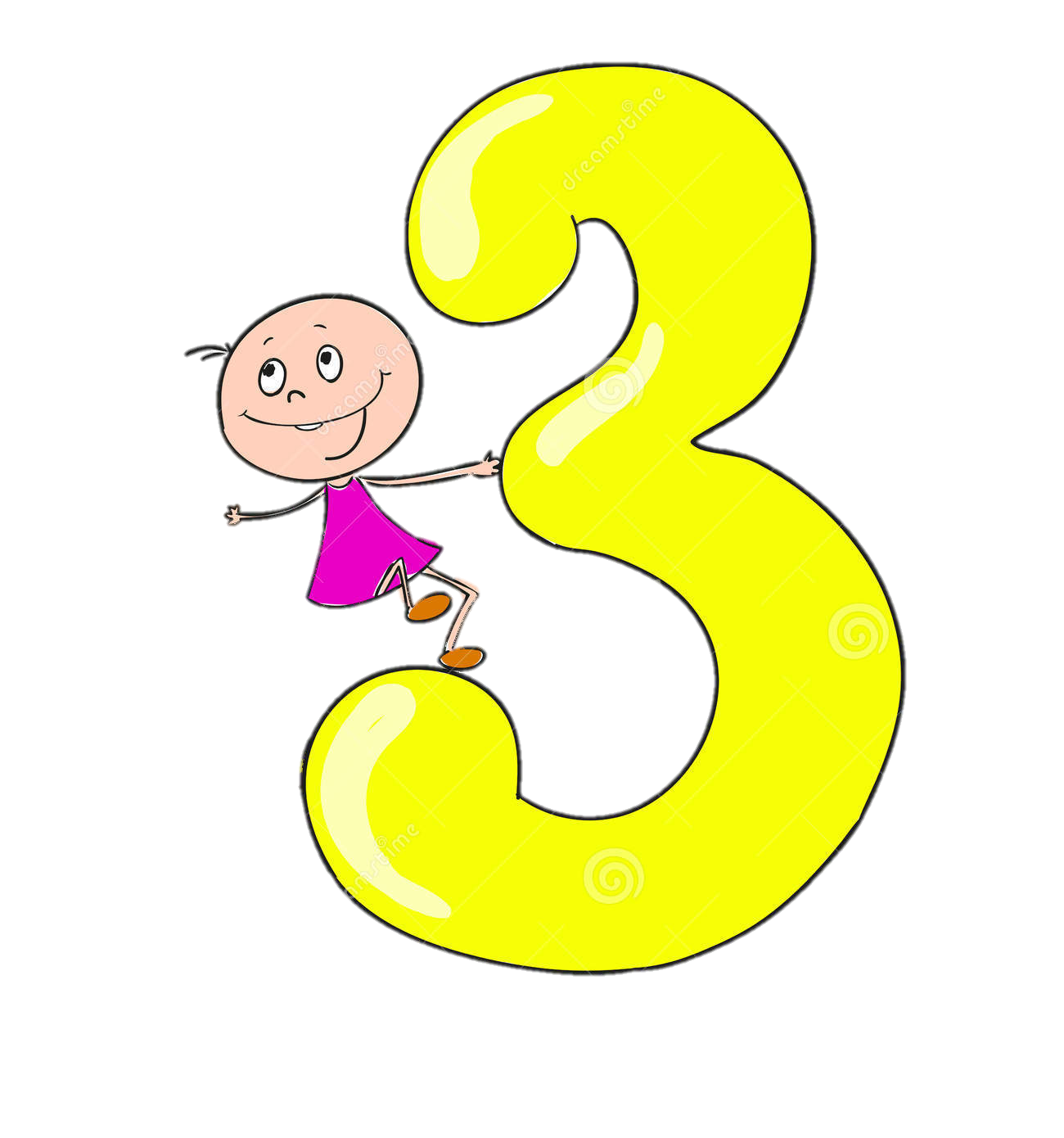 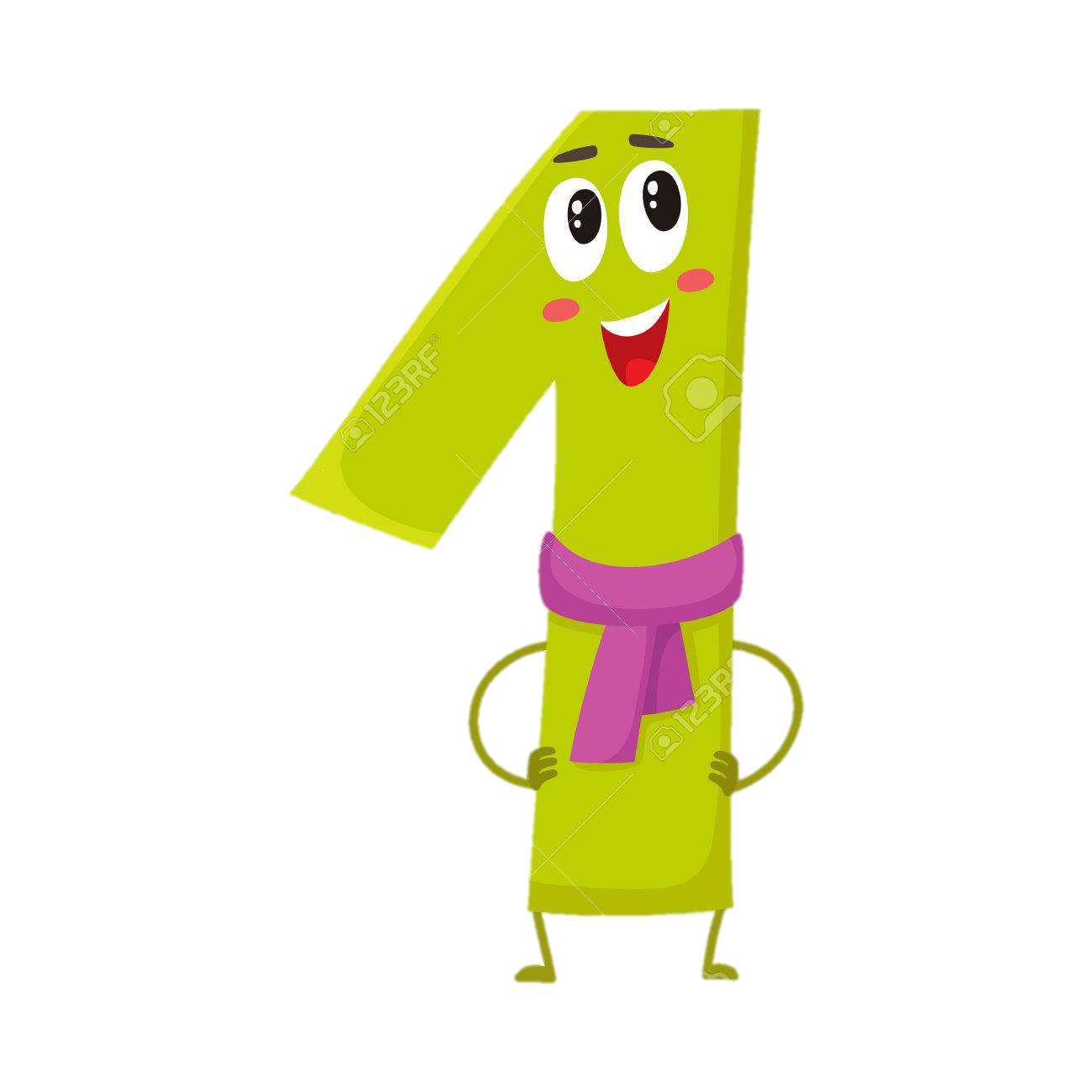 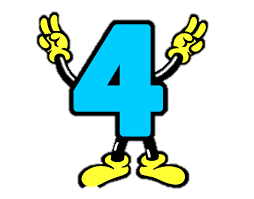